The Play that Flooded the Stands
Imperfect Improv and Insolent Inundation
The
Template
had
months
in
these
spots
<
for
some
reason
Nov
Dec
>
Rumo Trains the Country Bumpkins
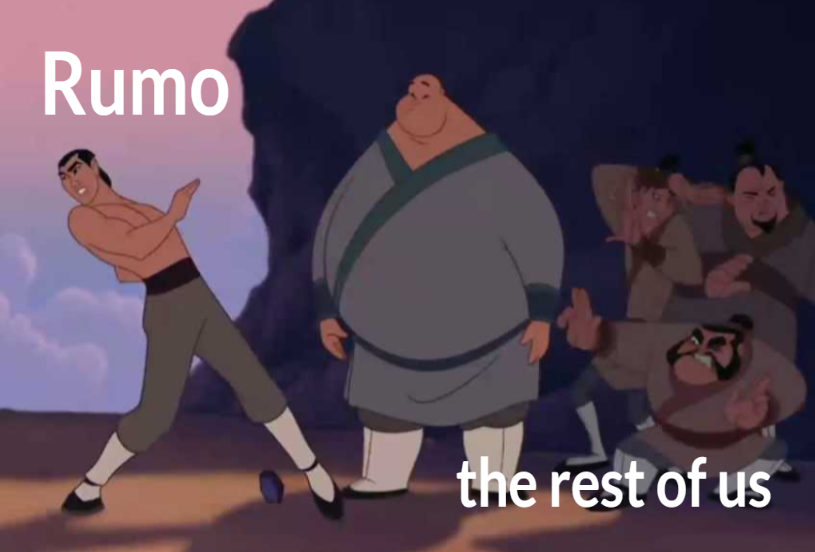 Especially Jozari
Lyla gets a ton of food
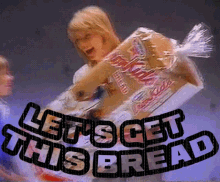 Lyla
The Party
Rumo flexes his networking skillz with Harvey
Harvey
Rumo
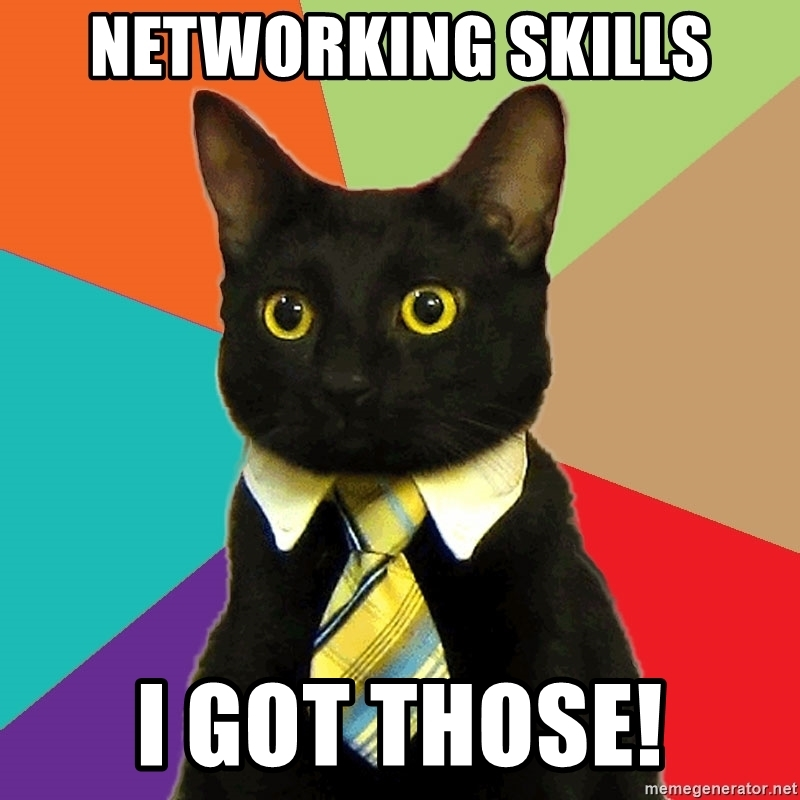 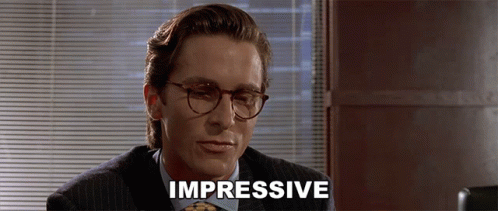 We perform the best damn play in the world
All of Rumo’s Parts
Arthur, our Hero
Jozari, the (not) evil scientist
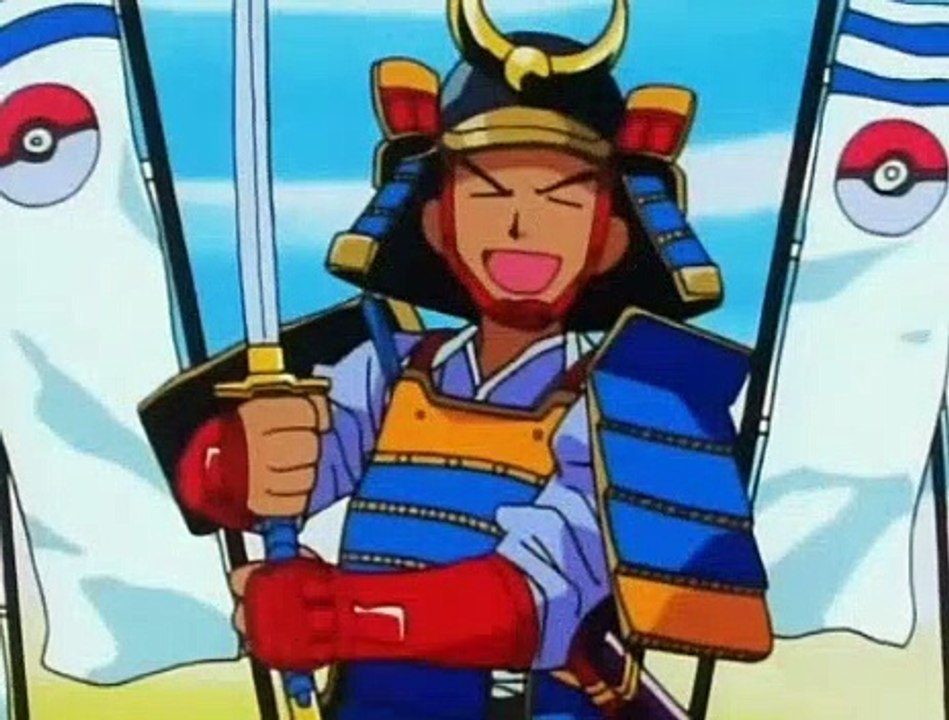 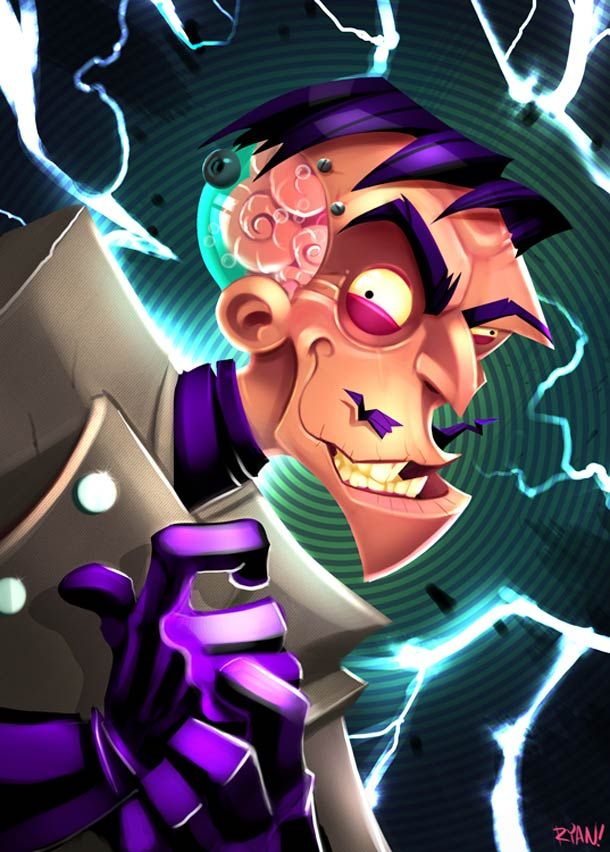 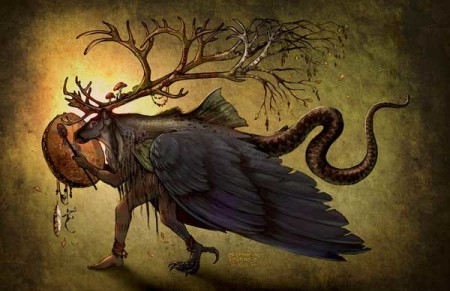 Jack Ferguson Gives Feedback
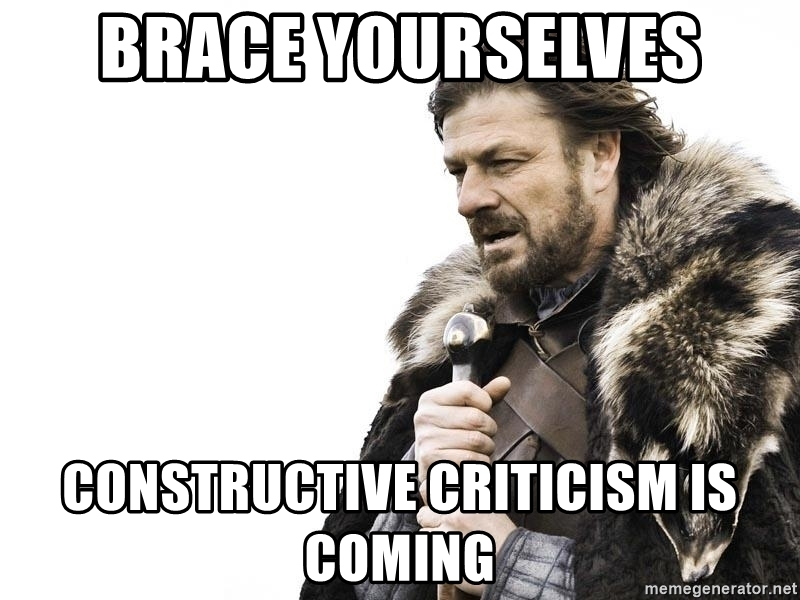 Just… This meme
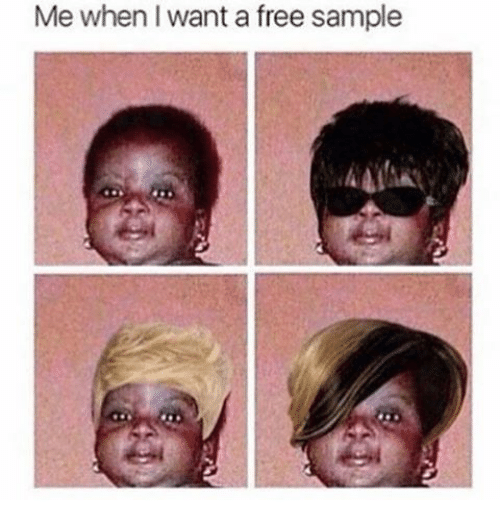 Lyla and Rumo go on a walk to break shit down
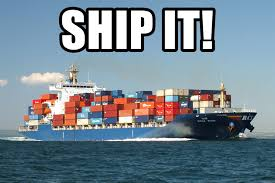 WATER ELEMENTALS ATTACK!!!!
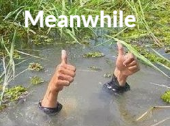 WE KICK ASS!!!!!
Pathetic excuse for a villain
Us
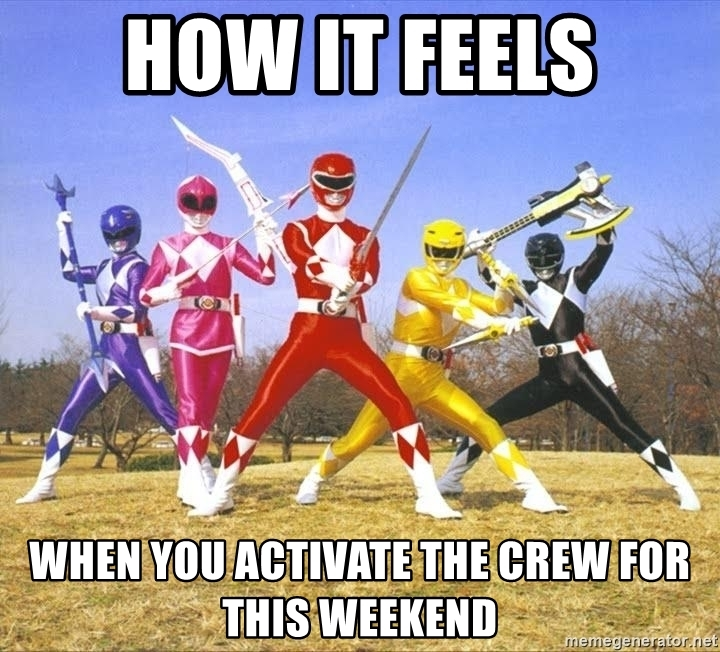 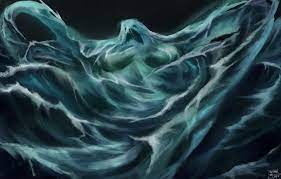 Allstar moments
Harvey helps civilians escape
Bedoof is a Bossdoof
Arthur and all his mons go down
Deerling grass type is clutch
Lotad typing OP
Harvey lends a Helping Hand
Lyla gets some herbs after the hard work
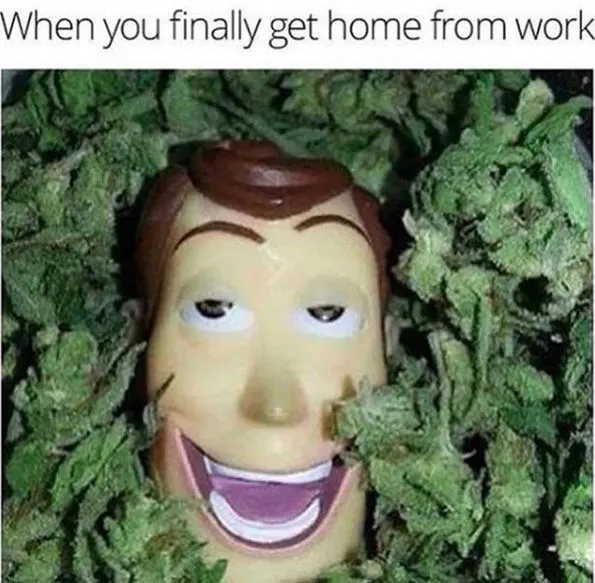